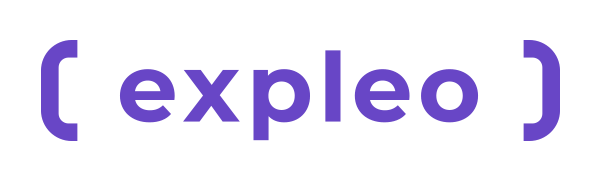 Mechanical Product Engineering
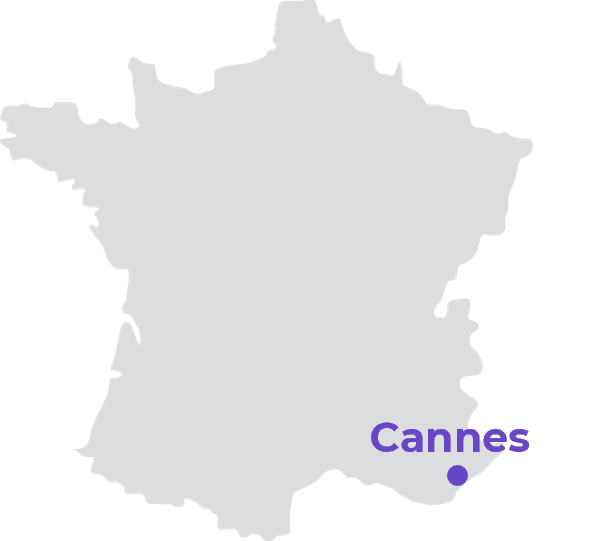 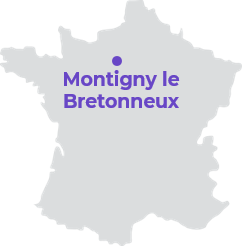 Secteur d’activité : Spatial
Métier : Conception mécanique
Localisation : Cannes (06)
Type de contrat / durée : Stage – 2/3 mois
Ref site carrière : XXX
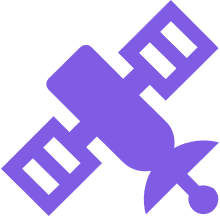 Stage – Technicien(ne) en conception mécanique H/F
Notre offre
Nos experts en conception mécanique spatiale recherchent de nouveaux talents pour rejoindre notre équipe de BE mécanique spatiale.

Dans cette optique, le BE Mécanique d’EXPLEO Cannes propose deux offres de stage DUT/BTS Génie Mécanique / BE Conception.
Celles-ci comprendront les possibilités suivantes :

Support Structure Satellite Télécom
Support Aménagement Antennes de Satellite
Support Conception de Satellite d’Observation


Environnement Technique :

Environnement : Structure spatiale / aménagement antenne / conception de télescopes spatiaux 
Logiciels/Outils : Bureau d’Etude Mécanique / CAO / CATIA V5
Profil recherché
Formations / Écoles : DUT/BTS Génie Mécanique

Langues : Français (Anglais est un + très appréciable)

Compétences particulières : Conception mécanique générale + CAO (CATIA V5 est un +) 
Aptitudes relationnelles : Travail en équipe
Vous vous reconnaissez dans ce projet ? 
Venez écrire la nouvelle page de votre carrière chez Expleo. 
Transmettez votre candidature à relations-ecoles@expleogroup.com
expleo.com
01